RCR Summer Seminar Series 2022
Michelle Leonard | Assistant Director, Education & Training Programs | UF Research
Bob Kolb | Assistant Director, Clinical Research | UF CTSI
Cassandra Farley | Research Integrity Officer | UF Research
Terry Selfe | Translational Research & Impact Librarian | UF Health Science Center Libraries
The 2022 RCR Summer Seminar Series is funded in part by the Department of Health and Human Services, Office of Research Integrity grant (#ORIIR210068). Disclaimer: The content is solely the responsibility of the authors and does not necessarily represent the official views of the  Dept. of Health and Human Services.
[Speaker Notes: Lead slide by Michelle. Welcome to the Responsible Conduct of Research Summer Seminar Series, whether you registered for just a few seminars or are enrolled in the RCR Certificate of Completion program, we are glad to have you participate! We have almost xx people in attendance, all with different levels of experience, knowledge and skills. These seminars are developed for the beginner but hopefully those of you with more experience will also find some take-aways, especially as we move to break out rooms to do the exercises, please keep that in mind as you begin your discussions. The goal for this seminar series is to promote a culture of research integrity on campus. To do this, we will learn from others, and have an open dialogue about research using active learning techniques, such as polls, breakout rooms, case studies, and discussions. The sessions will not be recorded so that we may discuss openly and freely. You will receive a copy of the presentation after the session ends. 

Michelle will introduce the moderator.]
2022 RCR Summer Seminar Series
Rigors of Peer Review
Data Ethics
Mentor/Mentee Relationships
Reproducibility & Replicability
Collaborative Research
Export Control
Research Misconduct
Avoiding Plagiarism
Safe Research Environments
RCR Action Plan
Ethics of Authorship
NIH Data Management Policy
The Lab
The Research Clinic
Research Conflicts of Interest
[Speaker Notes: Moderator: It’s not too late to enroll in other sessions. If you want to earn a RCR Certificate that meets NIH, NSF, and USDA RCR requirements, you will need to enroll in all of these sessions. By earning a certificate, this will replace the CITI online, asynchronous training. And of course, you may choose to attend any or all of the sessions. Add link to enroll in the chat: https://research.ufl.edu/rcr/2022-summer-seminar-series-registration/]
Introduction to Research Misconduct
Amber Moore
Associate Director & Deputy RIO
Cassandra Farley
Director & RIO
UF Research Integrity, Security and Compliance (RISC)
rio@research.ufl.edu
[Speaker Notes: Moderator will introduce the speaker(s). If the speaker prefers, they can send a brief bio in advance to the moderator, OR, the speaker can do a brief greeting and introduce the topic.]
UF Research Integrity, Security and Compliance
Principles and Decision Making--Breakout Room
“Our principles define our identity and tell the world what to expect from us, as well as how we expect others to behave. Principles apply to ethics choices in all aspects of our lives” 
					–Susan Liataud, The Power of Ethics

Quick Intro: Name, Department, Role
What are your top 3-5 principles?
How do your principles influence your…
Decisions day-to-day?
Goals?
Research?
What are Your Principles?
Family
Freedom
Loyalty
Connection
Creativity
Humanity
Success
Respect
Diversity
Generosity
Integrity
Love
Openness
Advancement
Forgiveness
Faith
Wisdom
Honesty
Kindness
Communication
Learning
Excellence
Quality
Commonality
Strength
Hard work
Clarity
Leadership
Renewal
Contentment
Friendship
Courage
Community
Compassion
Knowledge
Patience
Wellness
Gratitude
Achievement
Others…
What is Research Integrity?
National Academy of Sciences Definition:
Honesty and fairness in proposing, performing, and reporting research; 
Accuracy and fairness in representing contributions to research proposals and reports; 
Proficiency and fairness in peer review; 
Collegiality in scientific interactions, communications and sharing of resources; 
Disclosure of conflicts of interest; 
Protection of human subjects in the conduct of research; 
Humane care of animals in the conduct of research; 
Adherence to the mutual responsibilities of mentors and trainees.
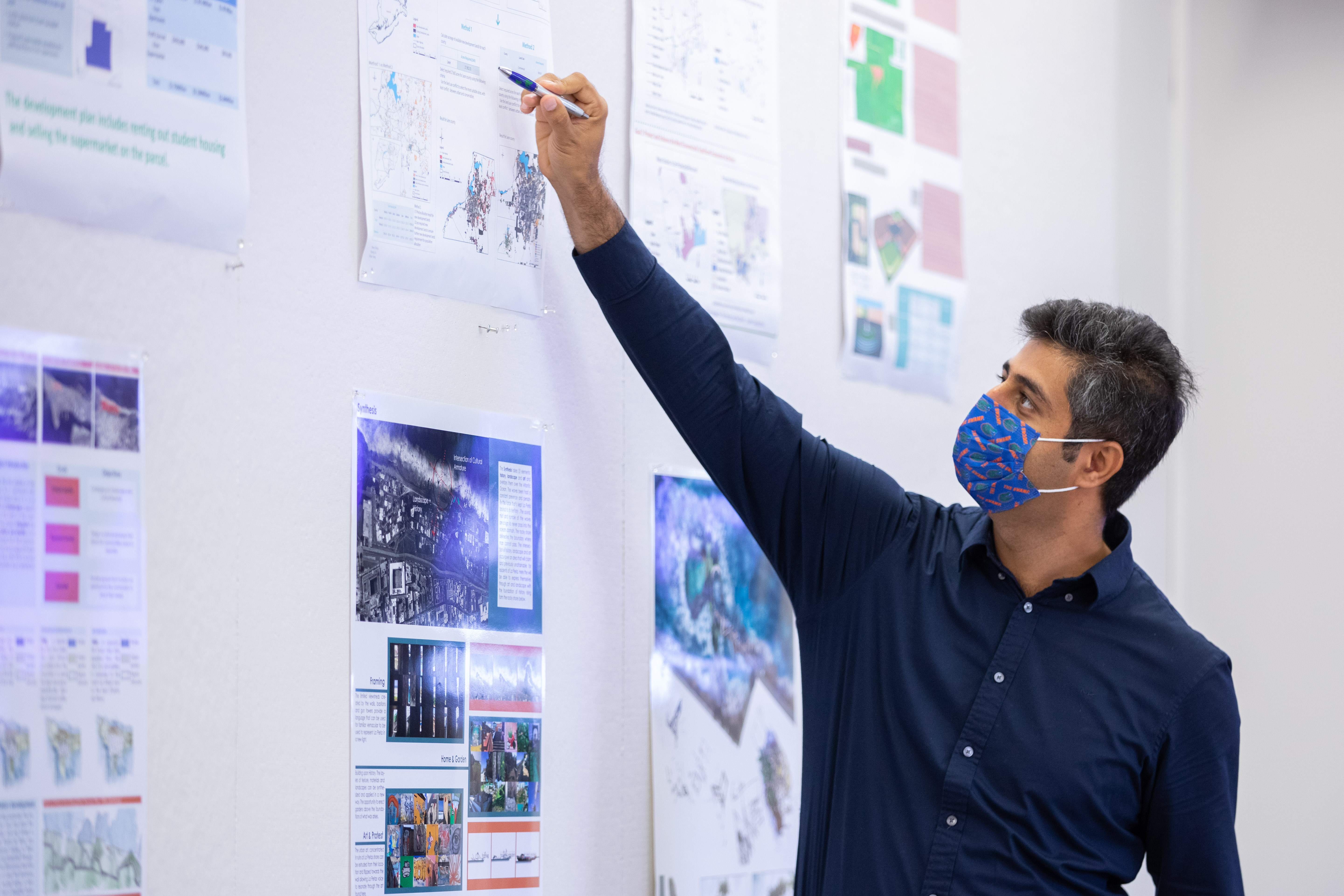 Scientific  Community
Who Cares?
Sponsors
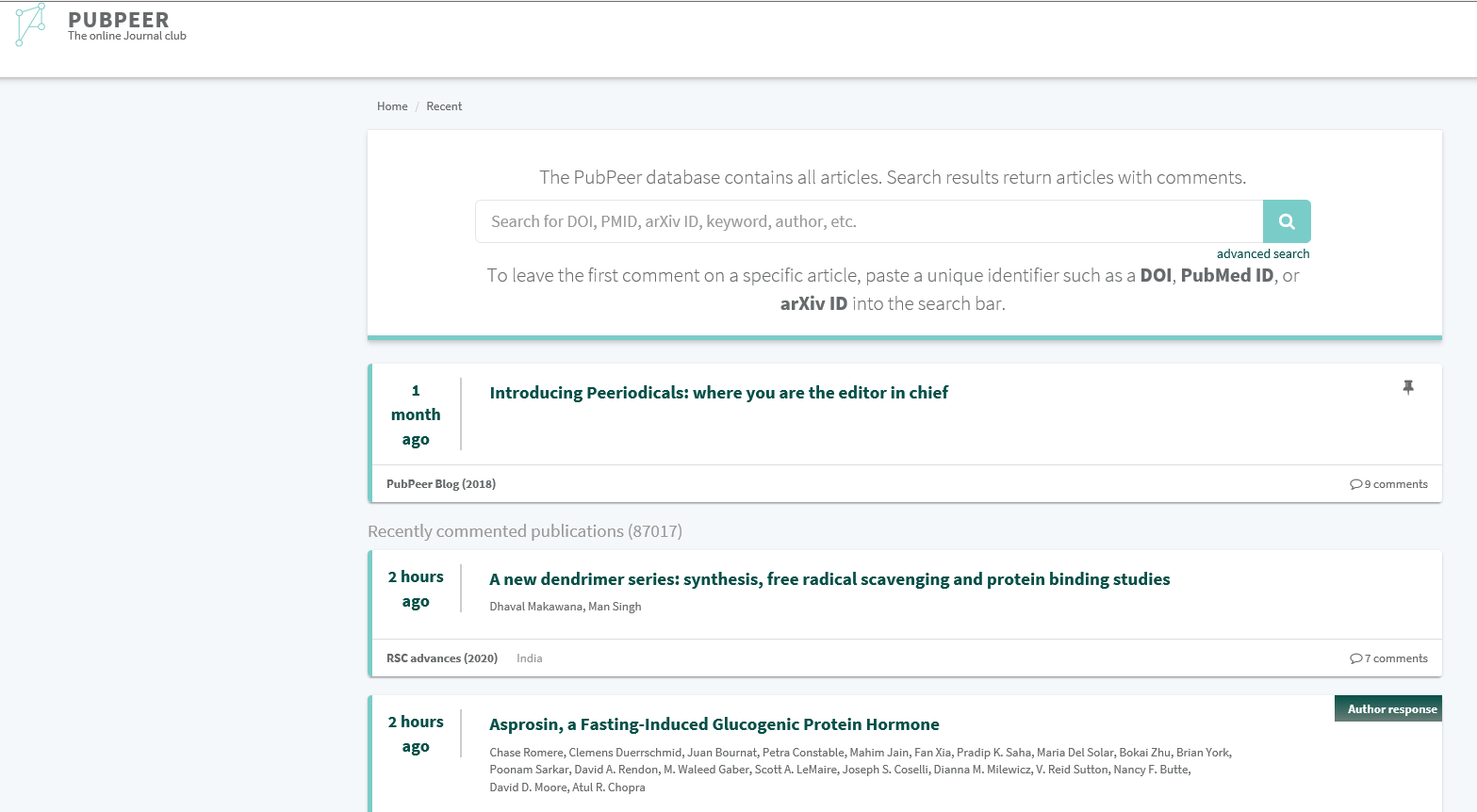 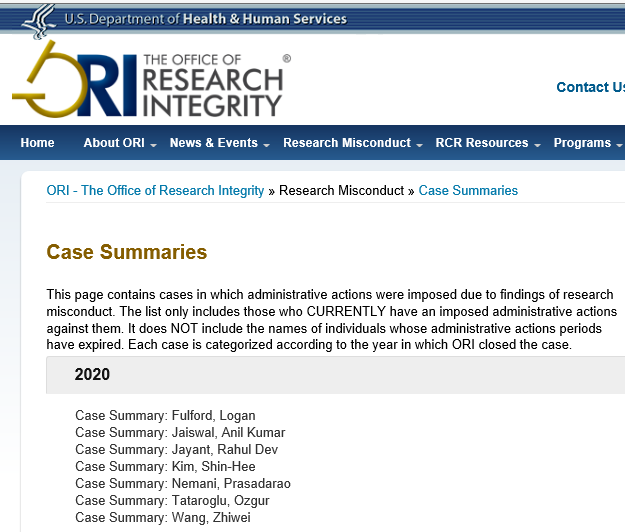 Public
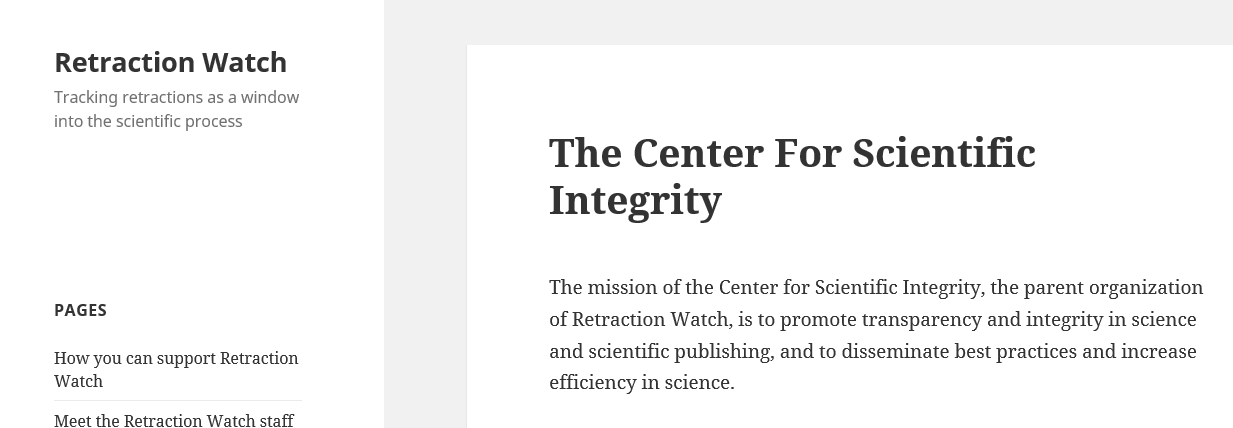 Journals and Publications
Rules and Regulations
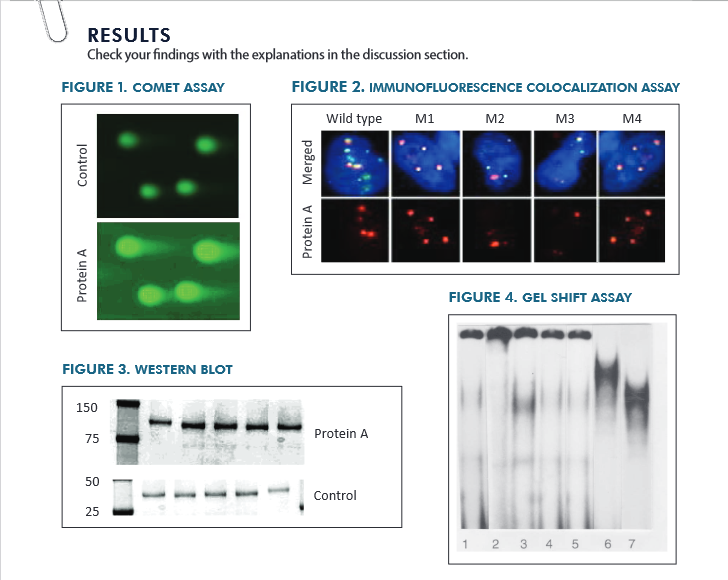 Can you spot the research misconduct?
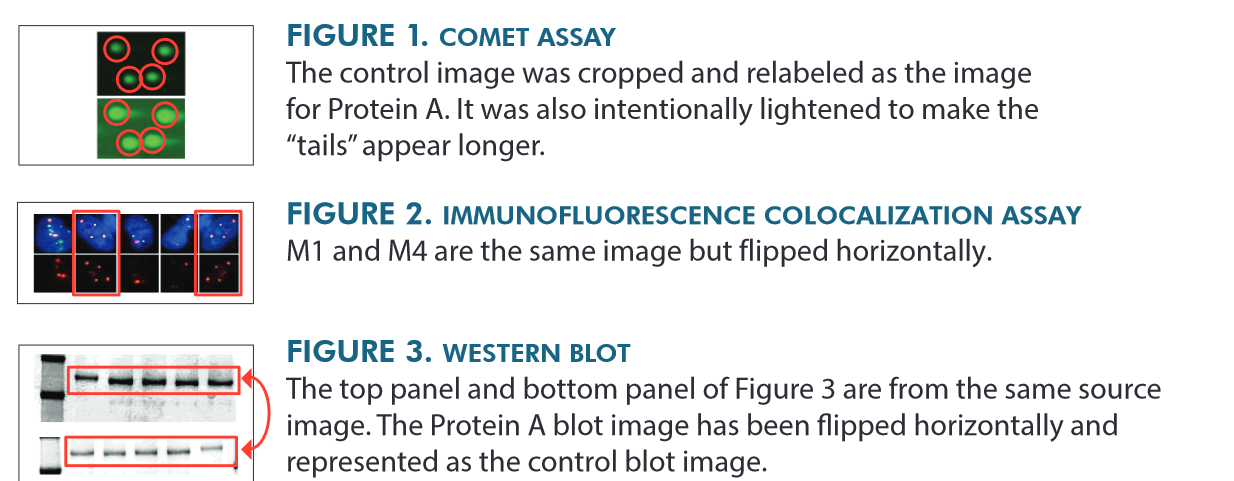 Source: https://ori.hhs.gov/sites/default/files/2020-05/11.%20Can%20you%20Spot%20Scalable.pdf
Research Misconduct at a Glance
UF Regulation 1.0101 – Research Integrity
Regulation and associated policy closely follow PHS policy
The RM process is highly regulated
Proceedings confidential
Consequences are severe
Process designed to ensure due process
UF employees and students have an obligation to report and an obligation to participate in RM proceedings
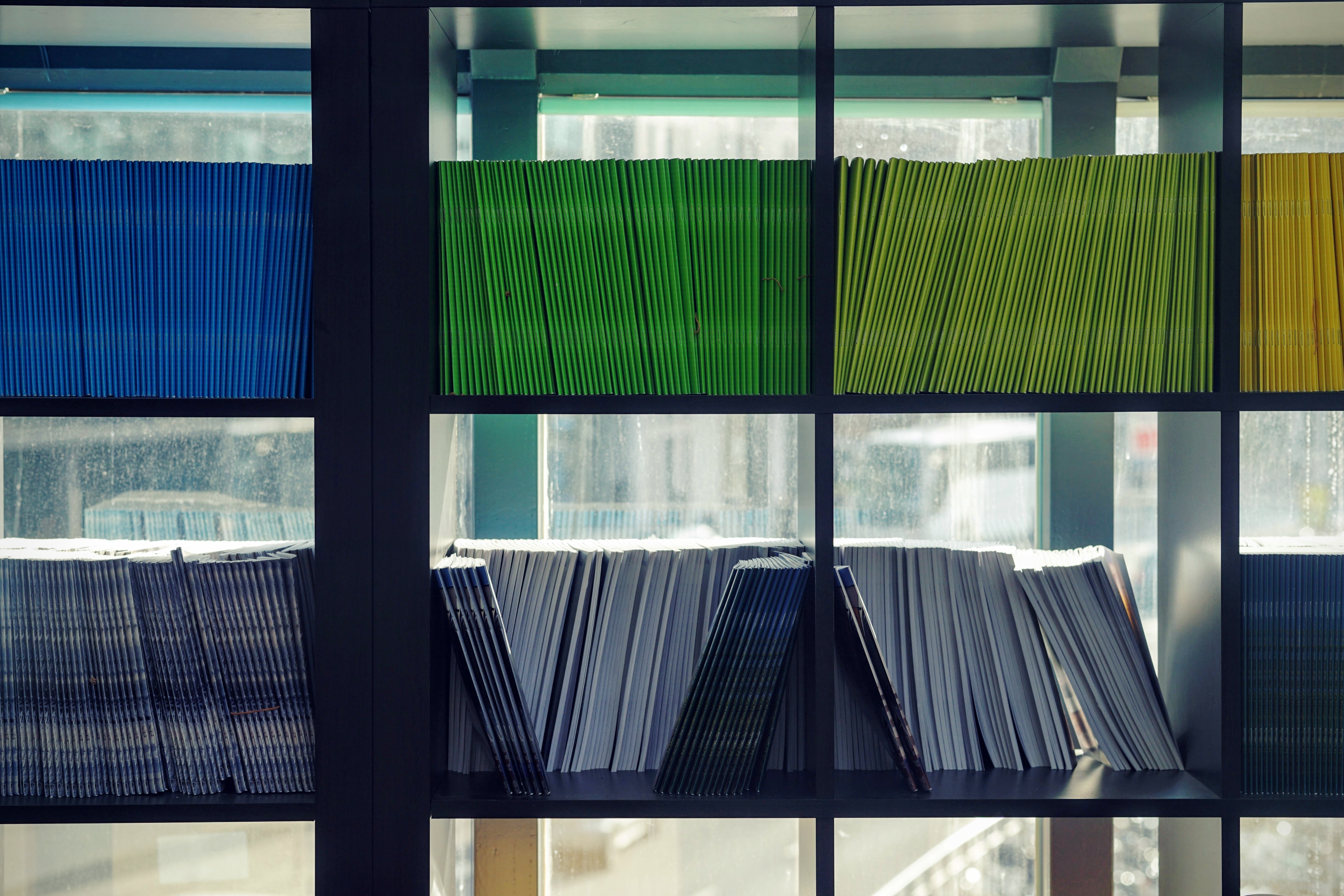 [Speaker Notes: U.S. Department of Health and Human Services (HHS), 42 C.F.R. parts 50 and 93; Public Health Service Policies on Research Misconduct
“Institutions and institutional members have an affirmative duty to protect PHS funds from misuse by ensuring the integrity of all PHS supported work, and primary responsibility for responding to and reporting allegations of research misconduct” 
NSF Research Misconduct regulation, 49 C.F.R. § 689
“Awardee institutions bear primary responsibility for prevention and detection of research misconduct and for the inquiry, investigation, and adjudication of alleged research misconduct.”]
Research Misconduct
Research misconduct means fabrication, falsification, or plagiarism in proposing, performing, or reviewing research, or in reporting research results.

Does not include honest error, differences of opinion, or authorship disputes.
Quick Detour: Students and RM
UF Student Honor Code

(3) Violations of the Student Honor Code. Every University Student is subject to the following Honor Pledge:

We, the members of the University of Florida community, pledge to hold ourselves and our peers to the highest standards of honesty and integrity by abiding by the Student Honor Code. On all work submitted for credit by Students at the University of Florida, the following pledge is either required or implied: “On my honor, I have neither given nor received unauthorized aid in doing this assignment.”
	…
	(c) False or Misleading Information.  
		…
		3. A Student must not use or present fabricated information, falsified research, or other 			findings if the Student knows or reasonably should be aware that the information, 			research, or other finding is fabricated 	or falsified.
		…
	(e) Plagiarism. A Student must not represent as the Student’s own work all or any portion of the 			work of another.
Allegation Review Process
[Speaker Notes: Good faith, specific, understanding what it means to make an allegation]
Finding of Research Misconduct
Consequences of Research Misconduct
Case Study – Duke University
Lab technician Erin Pott-Kant had a knack for getting good results sought by researchers. When new tech Thomas joined the lab and performed similar tasks, he became suspicious of her work because the error rates were too low and he was unable to replicate her results. “Erin always got these experiments to work!” the supervising scientist once yelled. Thomas raised his concerns, but nothing changed.  At this time, Duke was the nation’s eighth-largest NIH recipient, with more than 800 grants totaling $475 million. 

Thomas filed a whistleblower lawsuit alleging fabrication of data, and ORI agreed, determining that Pott-Kant had engaged in research misconduct by knowingly and intentionally fabricating research data in 117 figures and 2 tables in 39 published papers, 3 manuscripts, and 2 research records, while supported by NIH funds. As a result, Pott-Kant is permanently excluded from working with any U.S. agency. Duke agreed to pay a $112.5 million fine.
Breakout Room: Duke Case
1.) Do you think a case like this (scale, funding, etc.) is common? Uncommon? Why?

2.) What principles do you think motivated Pott-Kant to falsify results? What principles motivated the whistleblower?

3.) What role, if any, do you think the faculty lab leader played? Do you think the faculty member bears any responsibility? 

4.)What principles guided this Duke lab? What principles should guide a lab? Is there overlap?
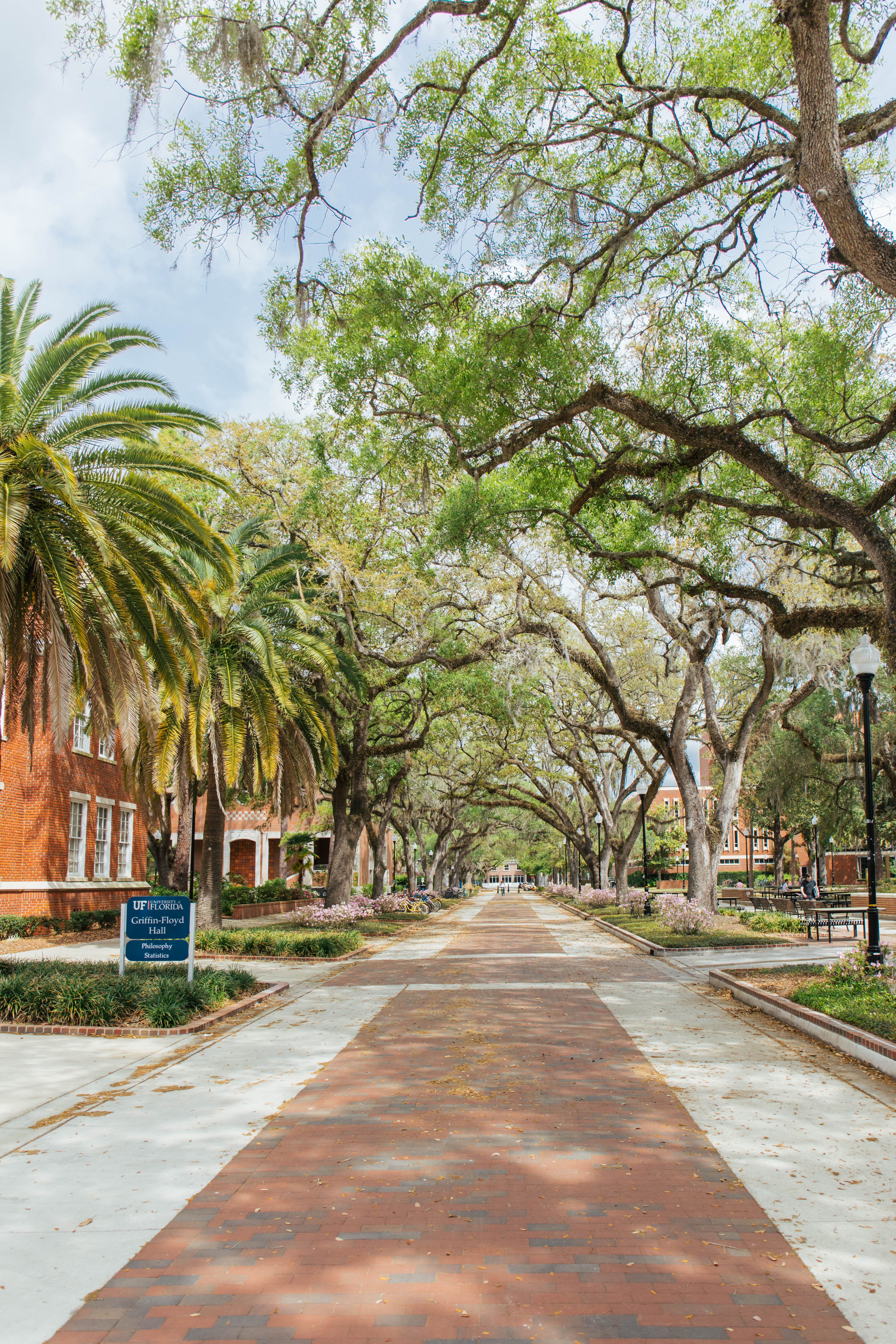 What if it isn’t Research Misconduct?
Careless, irregular, or contentious research practices may not meet the standard for research misconduct, but may be a research integrity violation.
Research Integrity Deviations
Failure to disclose:  failing to disclose outside activities or financial interests 
Breach of confidentiality: taking or releasing the ideas or data of others when there was an understanding or expectation of confidentiality 
Dishonesty in publication: knowingly publishing material that will mislead readers (e.g., misrepresenting data or research progress; omitting contributors)
Failure to report observed research misconduct: failing to report observed, suspected, or apparent research misconduct by others
Retaliation: taking adverse action against an individual for having reported allegations
Directing or encouraging others to engage in any of the above listed offenses
Property violations: stealing, tampering with, or destroying research property of others
[Speaker Notes: Careless, irregular, or contentious research practices. May not meet the standard for research misconduct, but may be a research integrity violation.]
Research Integrity Deviations in Practice
Using confidential NIH proposals to “train” graduate students and postdocs how to perform reviews
Violation of confidentiality agreement reviewer sign
Not disclosing receiving funding from an international granting agency on current and pending documents
A recent study1 published in Educational Researcher found that:
Use of QRPs was prevalent in education research. For example, [the authors] found that nearly 46% reported an exploratory finding as having been predicted, 67% reported having omitted some analyses from published studies. If researchers only report a portion of the analyses they run, readers do not get the full story.2
Studies in other fields show similar findings
Often called questionable or detrimental research practices
https://www.forbes.com/sites/jonathanwai/2021/05/10/how-improving-research-practices-can-enhance-education-research-and-policy/?sh=b4f4cde56c38
https://journals.sagepub.com/doi/full/10.3102/0013189X14545513
[Speaker Notes: If DRPs are this widespread, what does this mean for science?
Does knowing this change the way you view scientific publications?
What does it mean to you? 
As a researcher? 
As a taxpayer? 
As a patient? Voter? Student? Consumer?]
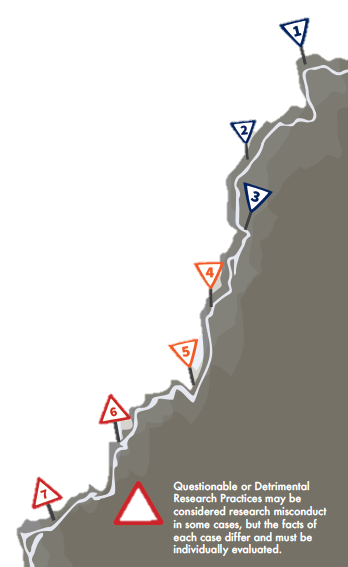 Why this Matters: The RM Slippery Slope…
TAKING SHORTCUTS Lack of care in experimentation that might impact reproducibility
CHEATING  Such as puffery, which is inflating your resume, can establish dangerous behavior patterns 
“BEAUTIFICATION” OF IMAGES  Removing an unwanted feature, even if unrelated to the result, could be scientifically significant 
LACK OF APPROPRIATE CONTROLS  Failure to perform a control with the experimental sample could affect result interpretation 
COMPOSITE IMAGES  Assemblies of images that are not clearly labeled, such as a montage of cell images from the same experiment but not labeled as such. 
OUTLIERS  Omitting outlier data without appropriate pre-experiment justification which alters the overall conclusion of the analysis 
IMAGE MANIPULATION  Splicing, cutting, or cropping images; without properly documenting changes, that alters the results or falsely claims a result which was not obtained.
!
Source: Office of Research Integrity https://ori.hhs.gov/infographics
Closing Thoughts
Educate yourself, know what the right thing is, and do it
Incorporate ethical behaviors, professionalism, and accountability into your work everyday
Always practice the responsible conduct of research—if you don’t know, ask!
If you see something suspicious, ask questions, say something
Remember, acts of research misconduct destroy your reputation, the public’s confidence in science, and the scientific record
Make ethical decisions—find a framework that works for you
We value your input! Your feedback helps us improve the RCR Series!
Survey:										|		30-day post seminar series bit.ly/rcr2022							|		interviews
[Speaker Notes: Michelle: survey

30 day post interview announcement]
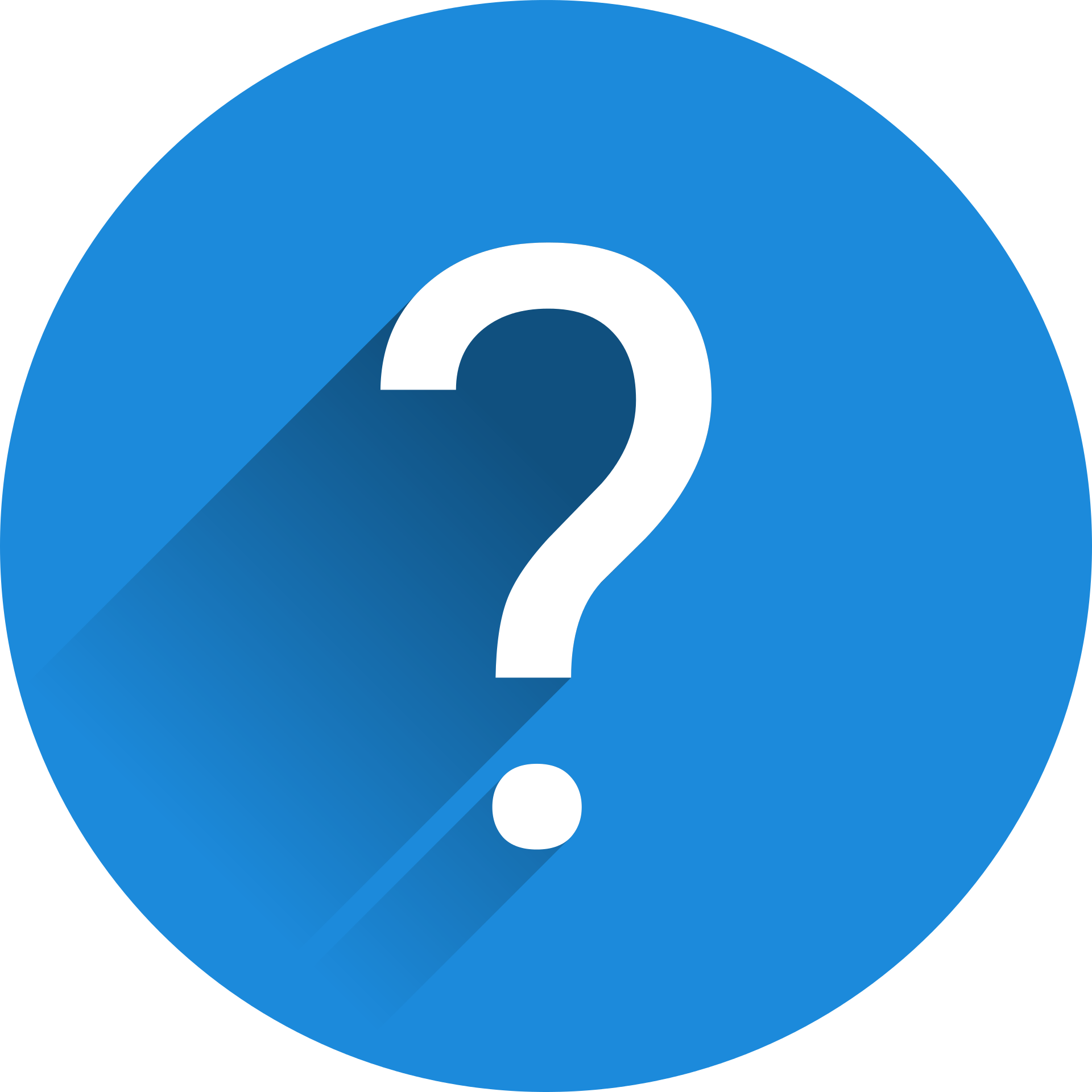 If  You  Suspect  Research  Misconduct…
Contact the UF Research Integrity Officer (RIO): 
Cassandra Farley | rio@research.ufl.edu | 352-273-3052
Research Misconduct means fabrication, falsification, or plagiarism in proposing, performing, or reviewing research, or in reporting research results. 

Questionable Research Practices are reports of careless, irregular, or contentious research practices, as well as authorship disputes,  may not meet the standard for research misconduct but may be a research integrity violation.
Make a confidential report to the  UF Research Integrity Officer  (RIO).
You may also report anonymously  UF Compliance Hotline: 877-556-5356
[Speaker Notes: Michelle]
Check out the UF RIO video!
The Role of the RIO!
The media layout displays multimedia.
Acknowledgement: The 2022 RCR Summer Seminar Series is funded in part by the Department of Health and Human Services, Office of Research Integrity grant (#ORIIR210068). Disclaimer: The content is solely the responsibility of the authors and does not necessarily represent the official views of the Dept. of Health and Human Services
[Speaker Notes: Michelle: Resources]
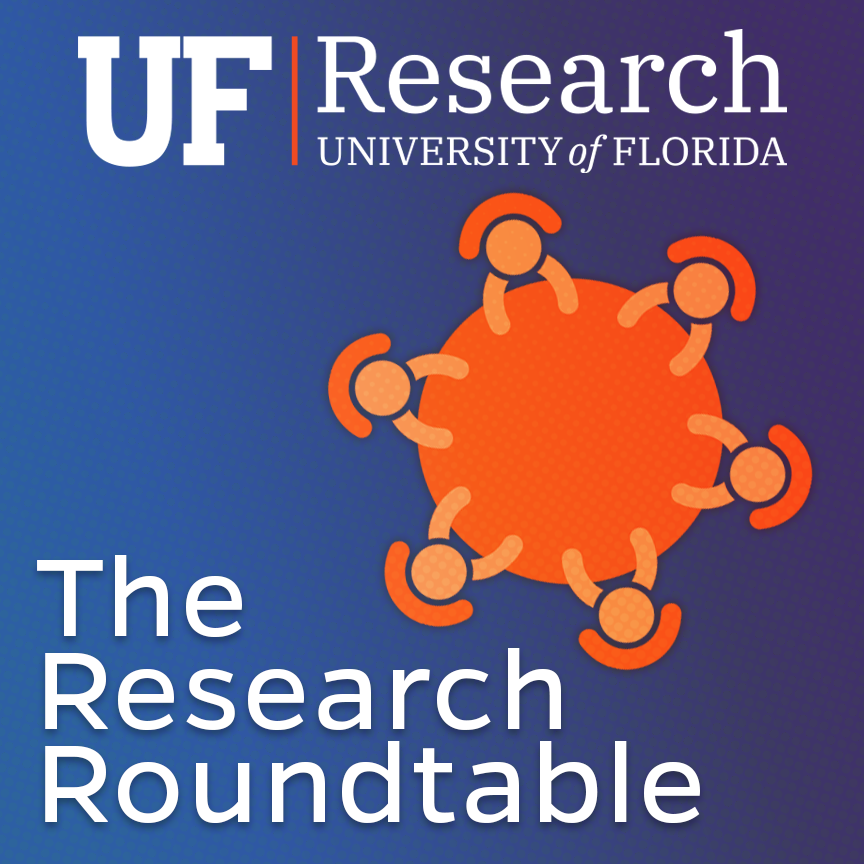 A podcast devoted to creating a culture of responsible conduct of research and research integrity at the University of Florida.Produced by UF Creative Works, and a team of people across the UF Campus including UF Research, CTSI, the Center for Undergraduate Research, and a group of UF Research Ambassadors. https://research.ufl.edu/research-roundtable-podcast.htmlAcknowledgement: The 2022 RCR Summer Seminar Series is funded in part by the Department of Health and Human Services, Office of Research Integrity grant (#ORIIR210068). Disclaimer: The content is solely the responsibility of the authors and does not necessarily represent the official views of the National Institutes of Health.
[Speaker Notes: Michelle: check us out! Submit ideas!!!]